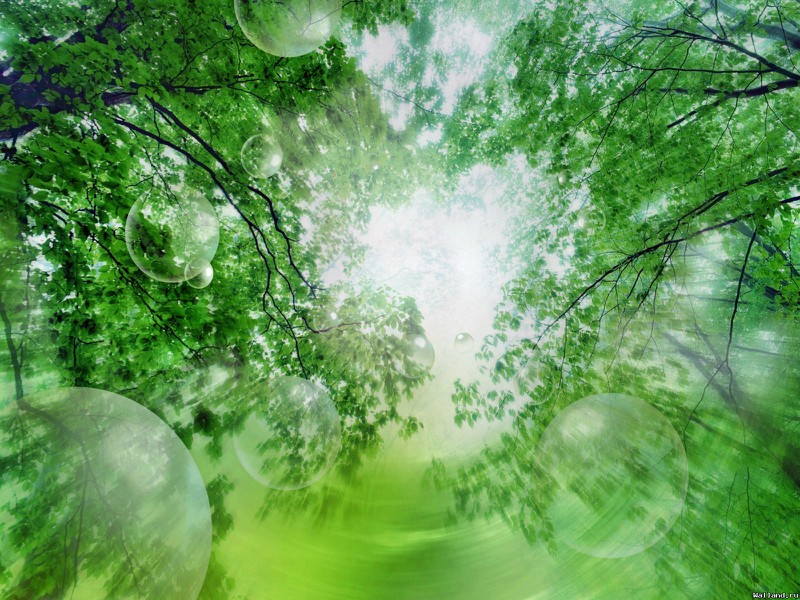 Проект «Солнце, воздух и вода – наши лучшие друзья»
Проект  Быстровой М.В.
воспитатель 
МКДОУ «Детский сад № 10»
г.Карабаш
2016 г.
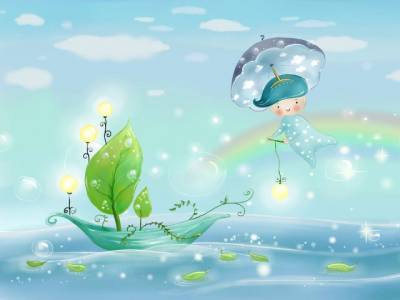 Цель: развитие познавательного интереса детей старшего дошкольного возраста к окружающему миру
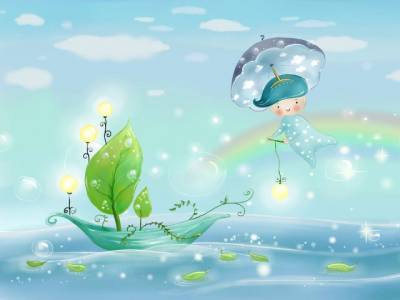 Солнце, воздух и вода – наши лучшие друзья
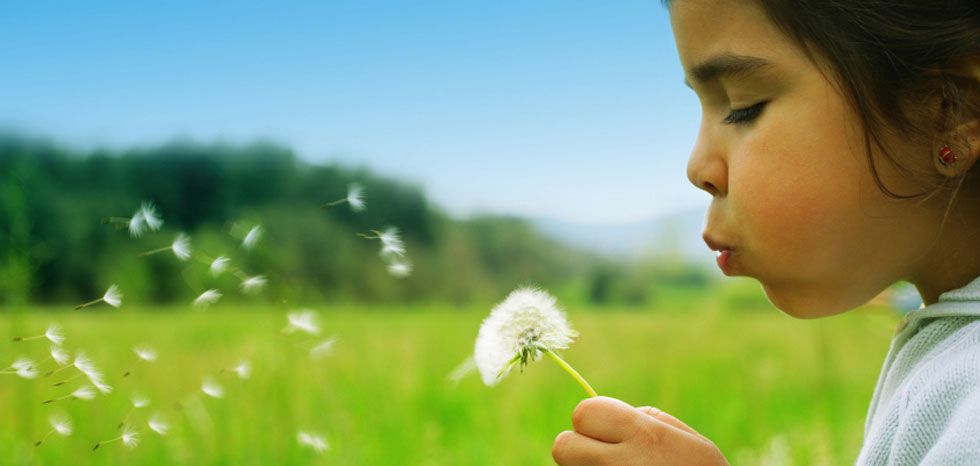 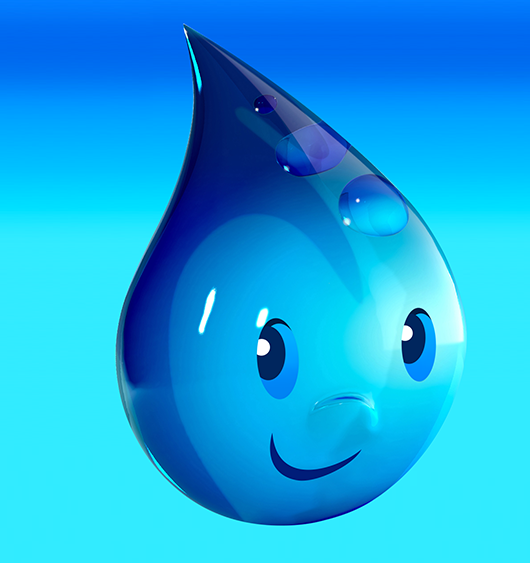 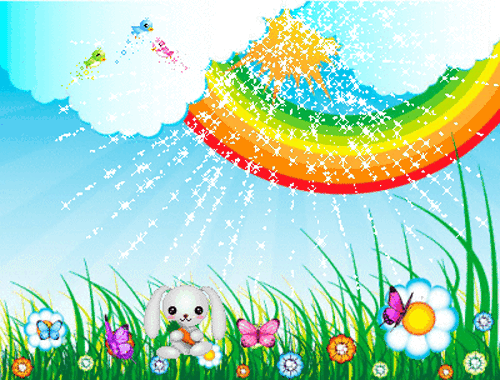 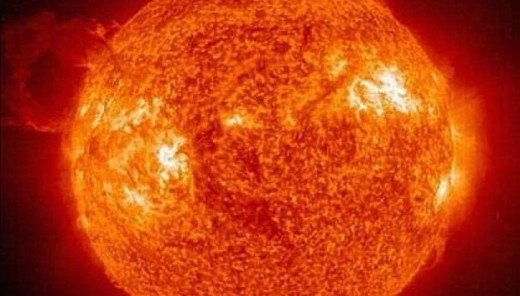 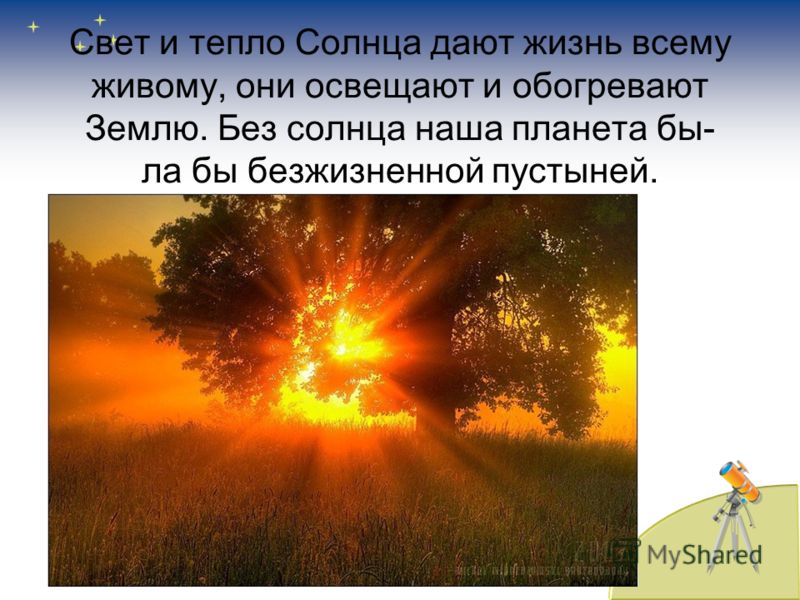 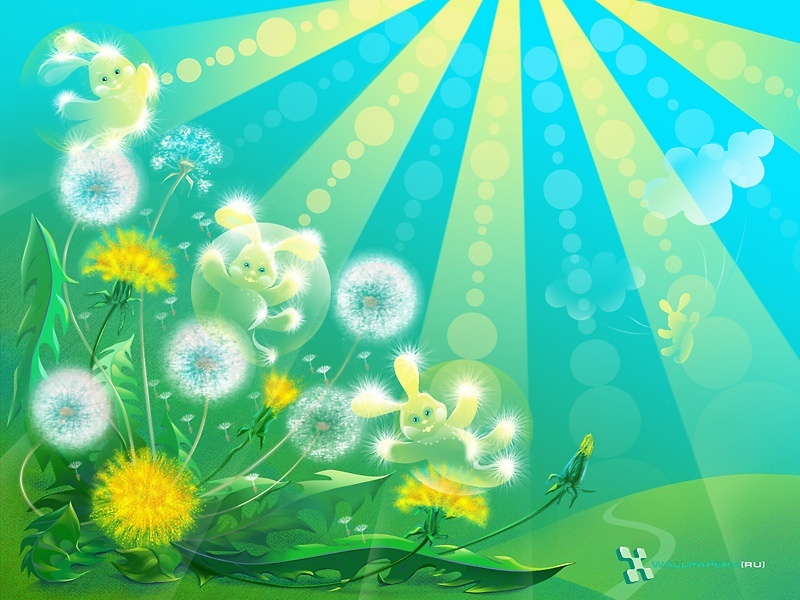 Значение солнца для детей.
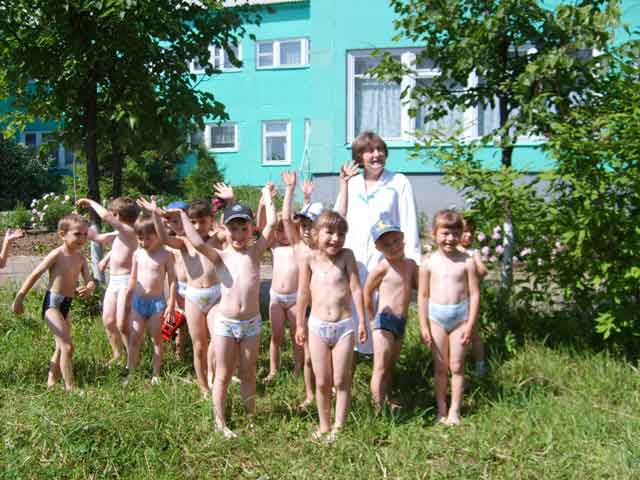 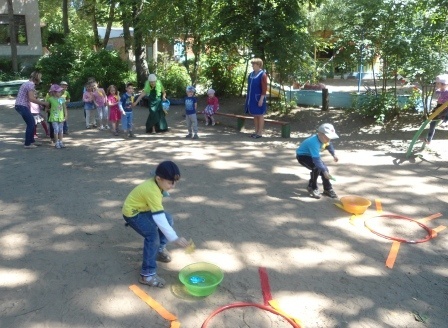 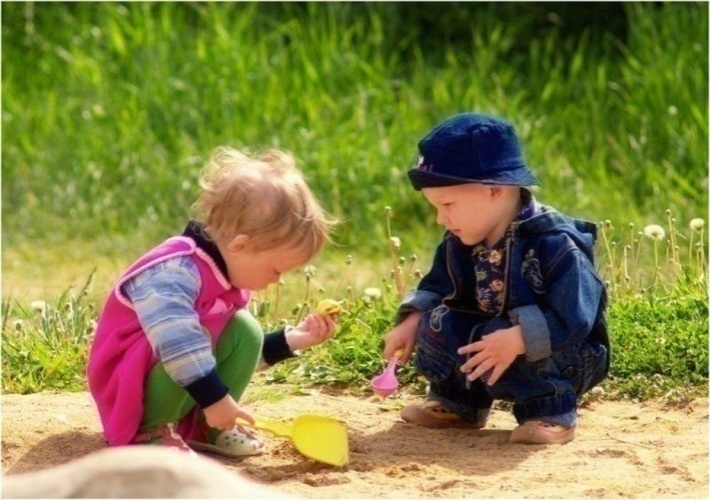 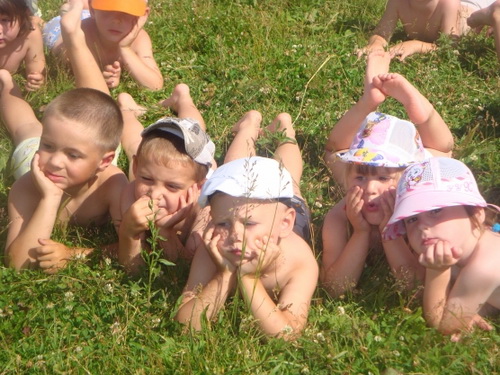 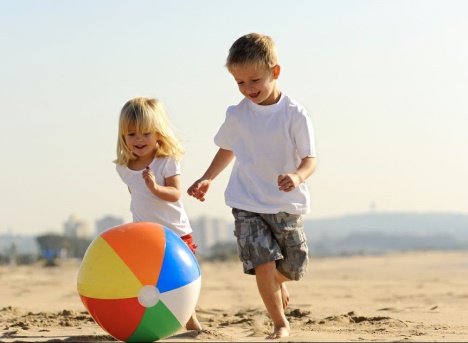 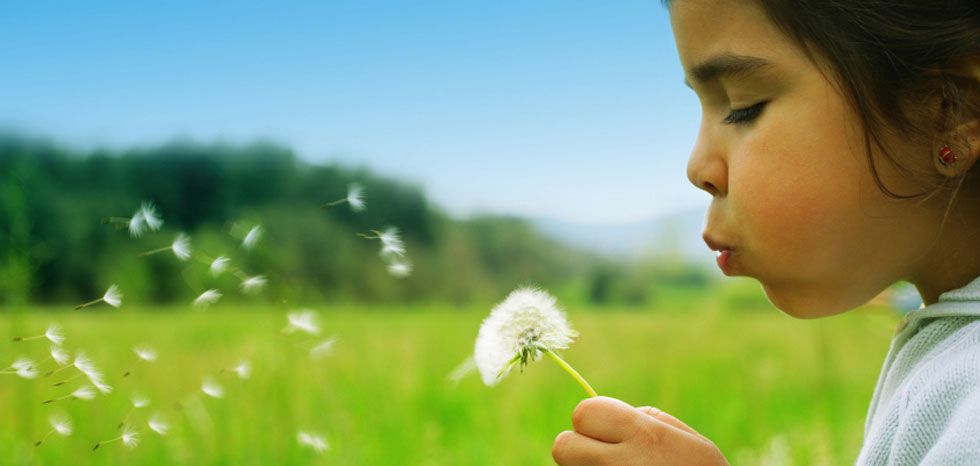 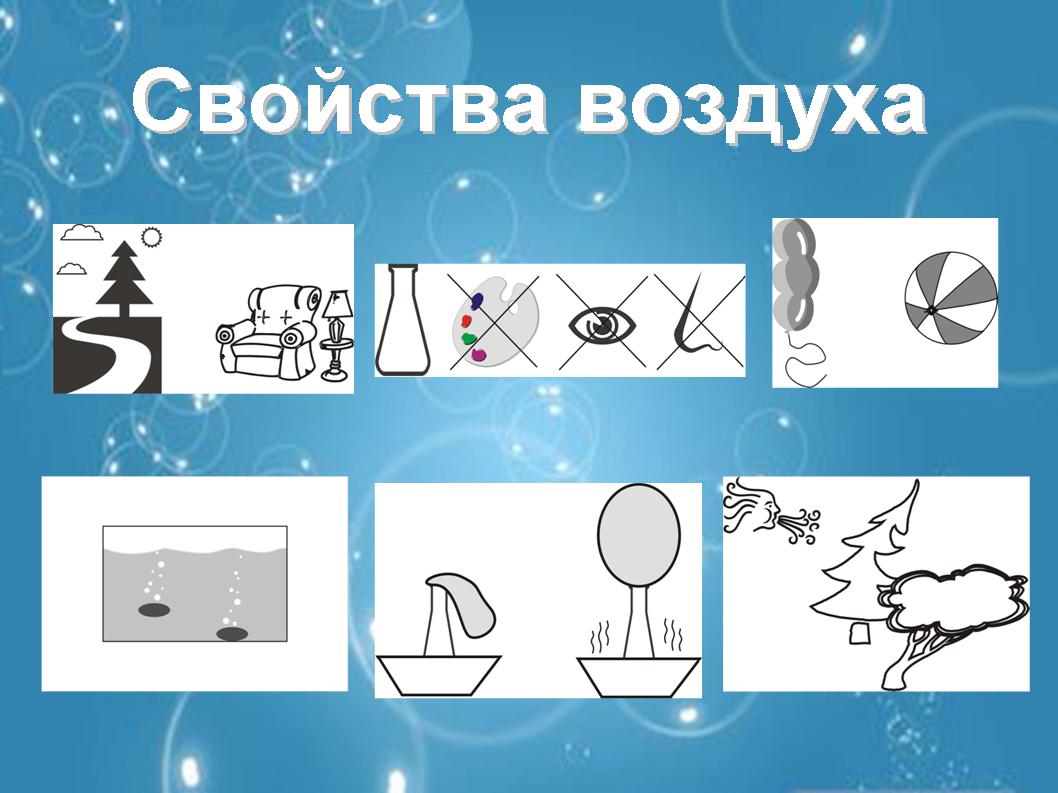 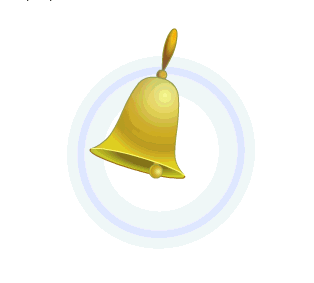 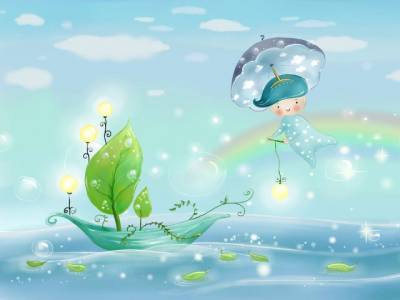 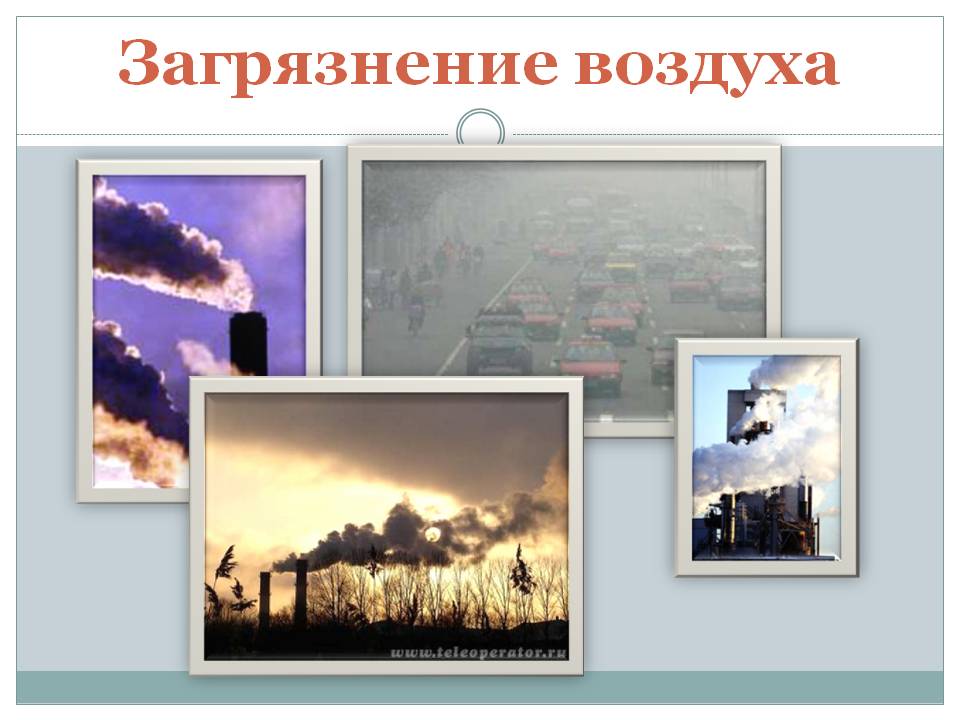 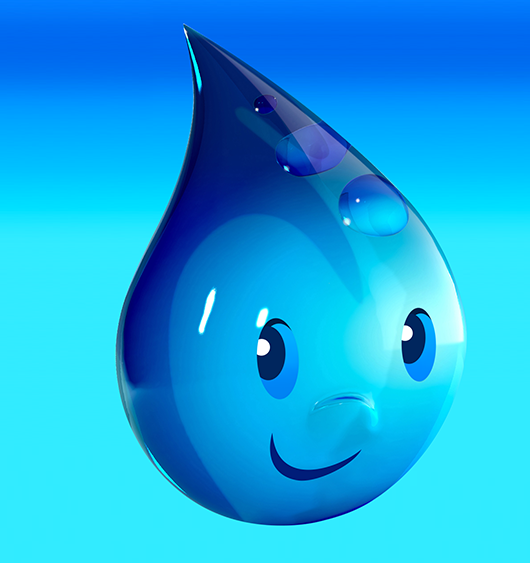 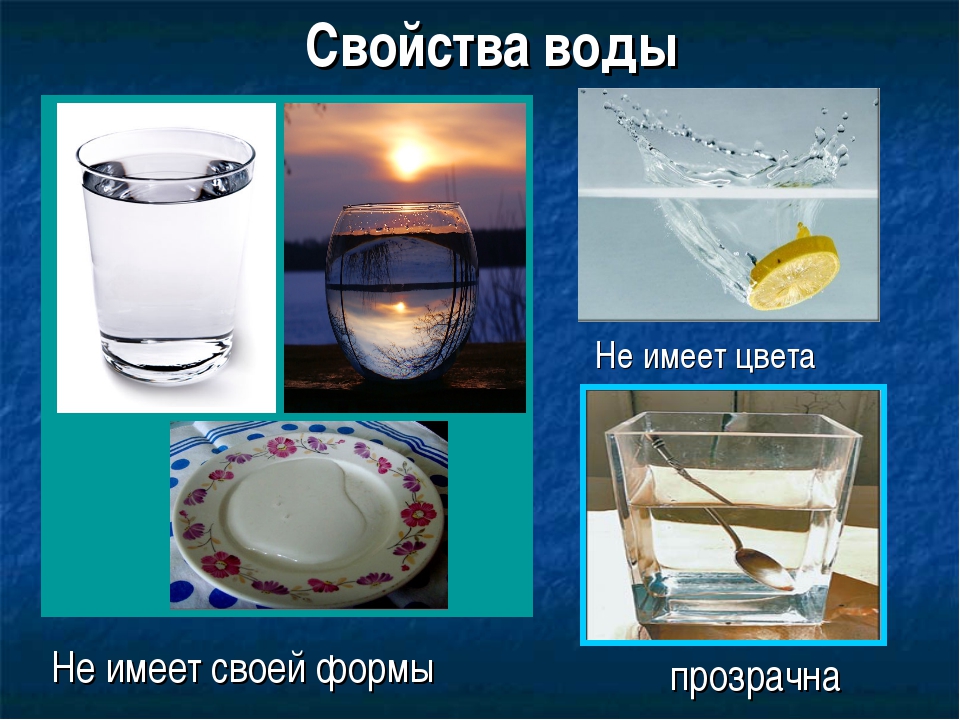 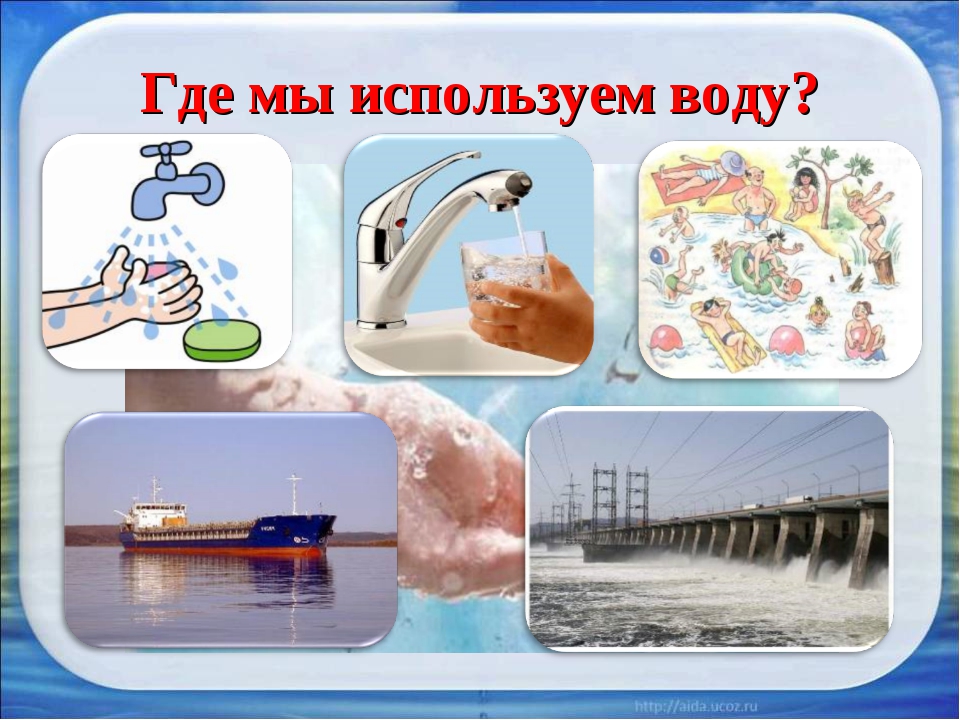 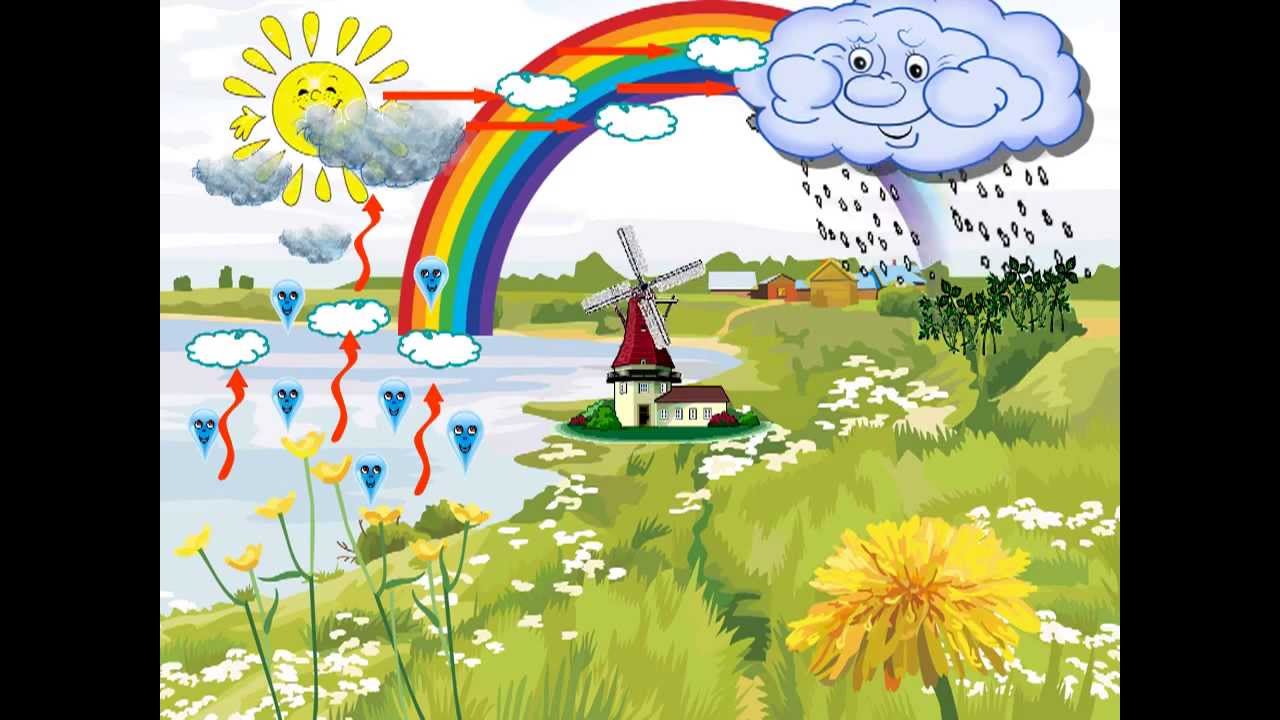 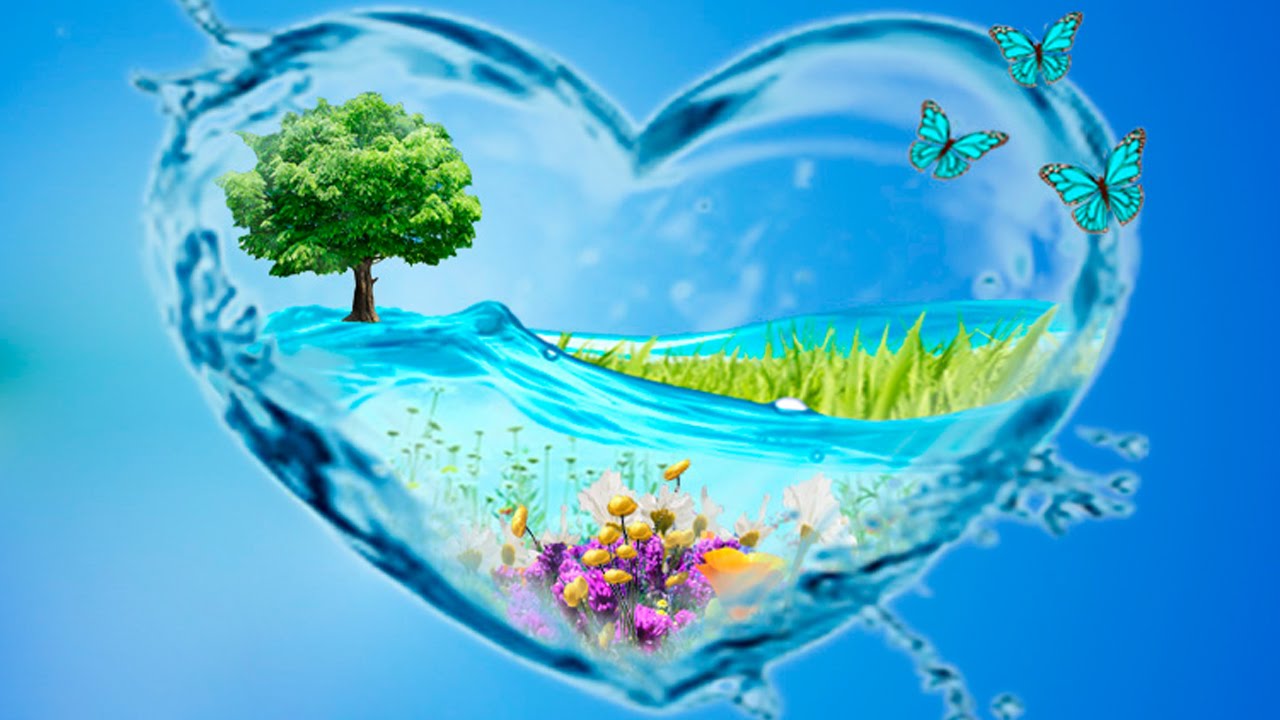 Спасибо 
                    за
              внимание!